Community Coordinated Modeling Center
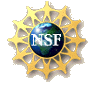 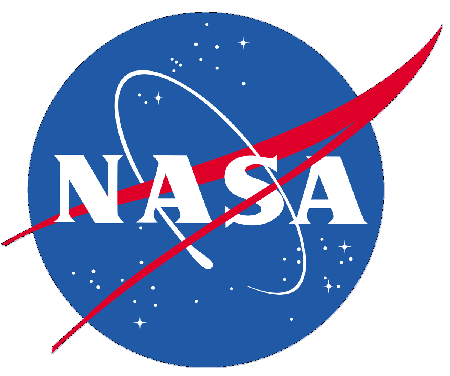 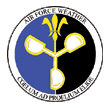 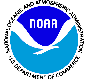 CCMC Team Report
Highlights of New Developments
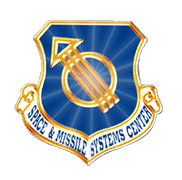 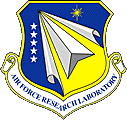 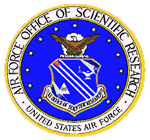 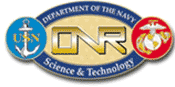 M. Kuznetsova & CCMC Team
MODELS • DATA • TOOLS • DATABASES • FRAMEWORKS • SERVICES
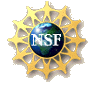 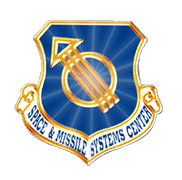 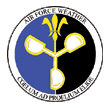 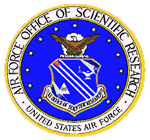 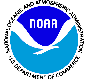 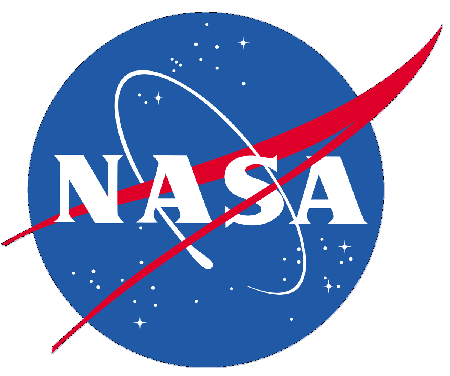 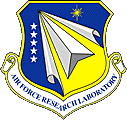 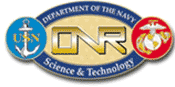 Multi-agency strategic investment in US space weather program
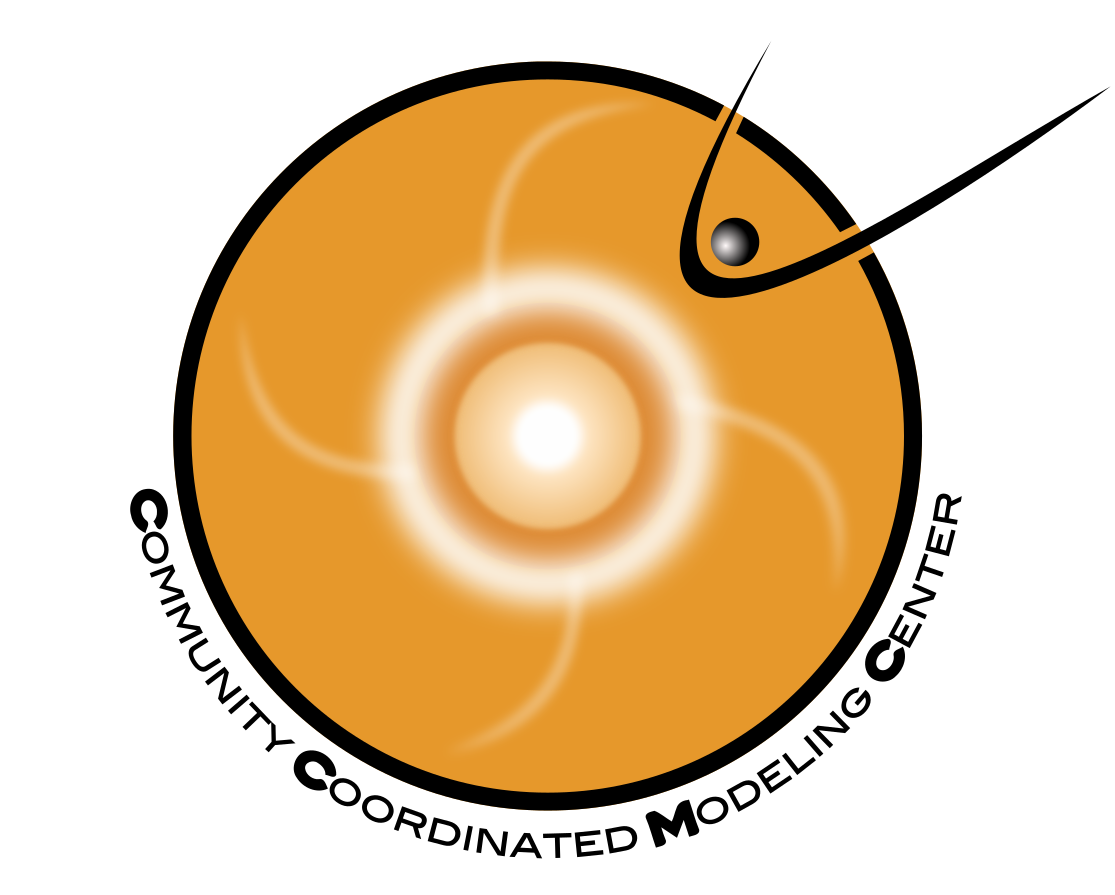 Facilitate 
space science and space weather research & model development
Support transition of  advances in research to space weather operations
NASA Space Weather Research Program (SWRP)  
NASA/JSC Space Radiation Analysis Group (SRAG)
NASA/Heliophysics; NSF 
CCMC Core Functions 
LWS; Heliophysics Digital Resource Library (HDRL)
CCMC Evolution
2000
3 Sun workstations, 3 scientists: M. Hesse (Founding Director), L. Rastaetter, M. Kuznetsova
2018
Indispensable component of the space physics and space weather enterprise
Trusted relations with model developers and community 
Redundant in-house computational infrastructure at GSFC
15 staff members (scientists, software developers, and system engineers working together)
2022
NASA Science Mission Directorate (SMD) Tier 1 activity. Unique capabilities unmatched world-wide. 
Supports research community world-wide and multiple NASA Heliophysics programs (including LWS, HDRL - Heliophysics Digital Resource Library, SWRP -  Space Weather Research Program), partner with NASA JSC/SRAG (Space Radiation Analysis Group)
Computational resources: GSFC (in-house), NASA HECC (e.g. Pleiades), AWS cloud (advised by Goddard CISTO Computational and Information Sciences and Technology Office)
31 staff members (mix of permanent/temporary, full/part time)
~ 2000 runs executed per year. 10-15+ user publications per year
~2000 unique users 2018-2022. Users from 170 countries
[Speaker Notes: CCMC is SMD Tier 1 activity in recognition of its unique capabilities unmatched worls-wide]
Runs on Request – Executed per 6 months
Long-Term CCMC Team Members
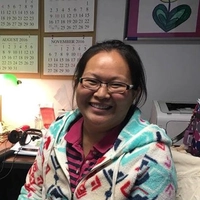 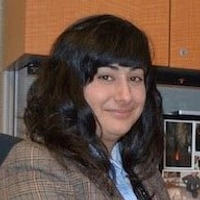 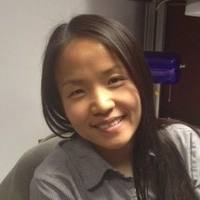 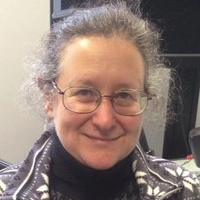 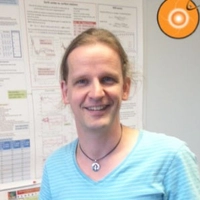 Tina Tsui
Collaborative Environments Architect
Leila Mays
Deputy Director, SEP Scientist
Chiu Wiegand
Software Lead
Masha Kuznetsova
Director,
Geospace Scientist
Dr. Lutz Rastaetter
Scientist/Software
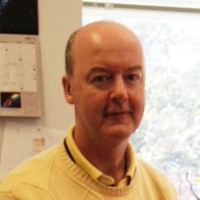 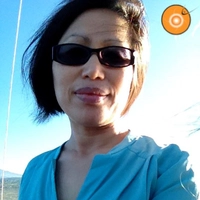 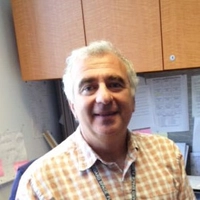 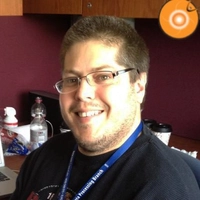 Peter Macneice
Solar Scientist
Yihua Zheng
Geospace Scientist
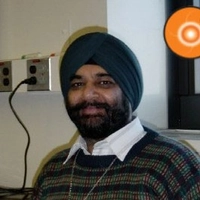 Dr. Sandro Taktakishvili
Solar Scientist
Rick Mullinix
Software Engineer,
ISWA Lead
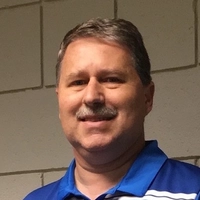 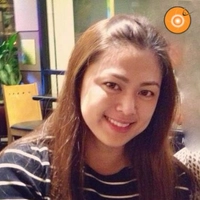 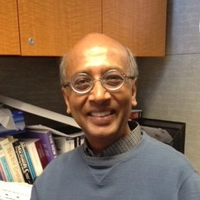 Sarabjit Bakshi
Infrastructure
Darren De Zeeuw
Scientist/Software
Michelle Mendoza
Runs-on-Request 
Coordinator
Kiran Patel
Infrastructure
New CCMC Team Members (joined after 2018)
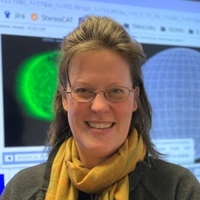 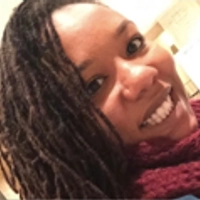 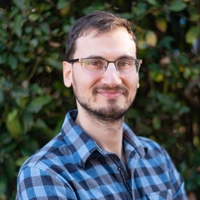 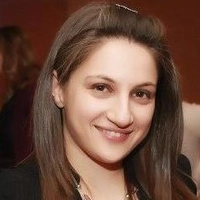 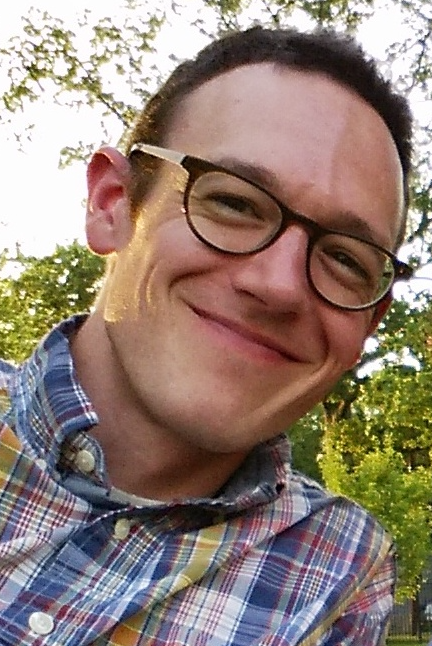 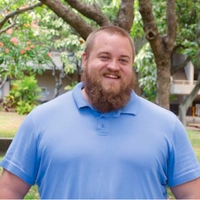 Jocelyn Jones
Software Engineer
SEP Scoreboard
Kyla Roberts
Project Admin
Poly Manessis
Infrastructure Lead
Claudio Corti
SEP Scientist
Corey Bettenhausen
Infrastructure
Chris Light
SEP Scientist
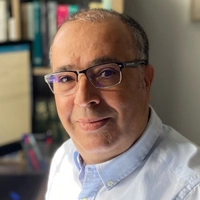 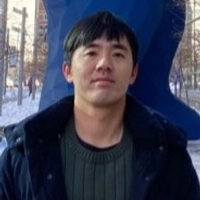 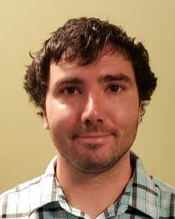 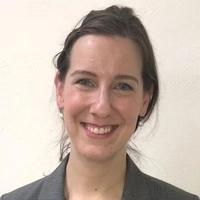 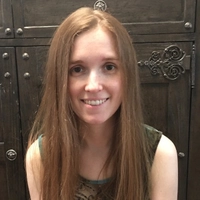 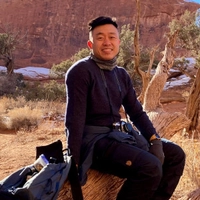 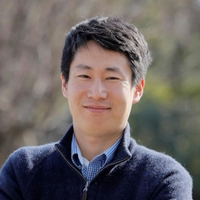 Dr. Mostafa El Alaoui
Geospace Scientist
Joshua Pettit
ITM Scientist
postdoc
Dr. Katie Garcia-Sage
Geospace Scientist
Min-Yang Chou
ITM Scientist
Rebecca Ringuette
Software, Kamodo
Jack Wang
ITM Scientist
postdoc
Jia Yue
ITM Scientist
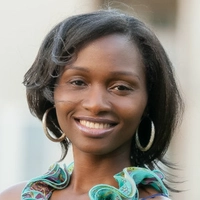 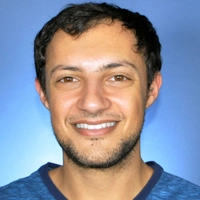 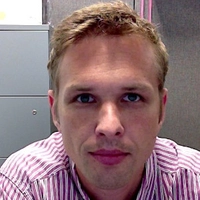 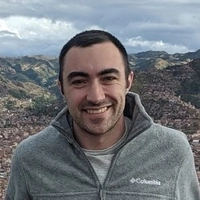 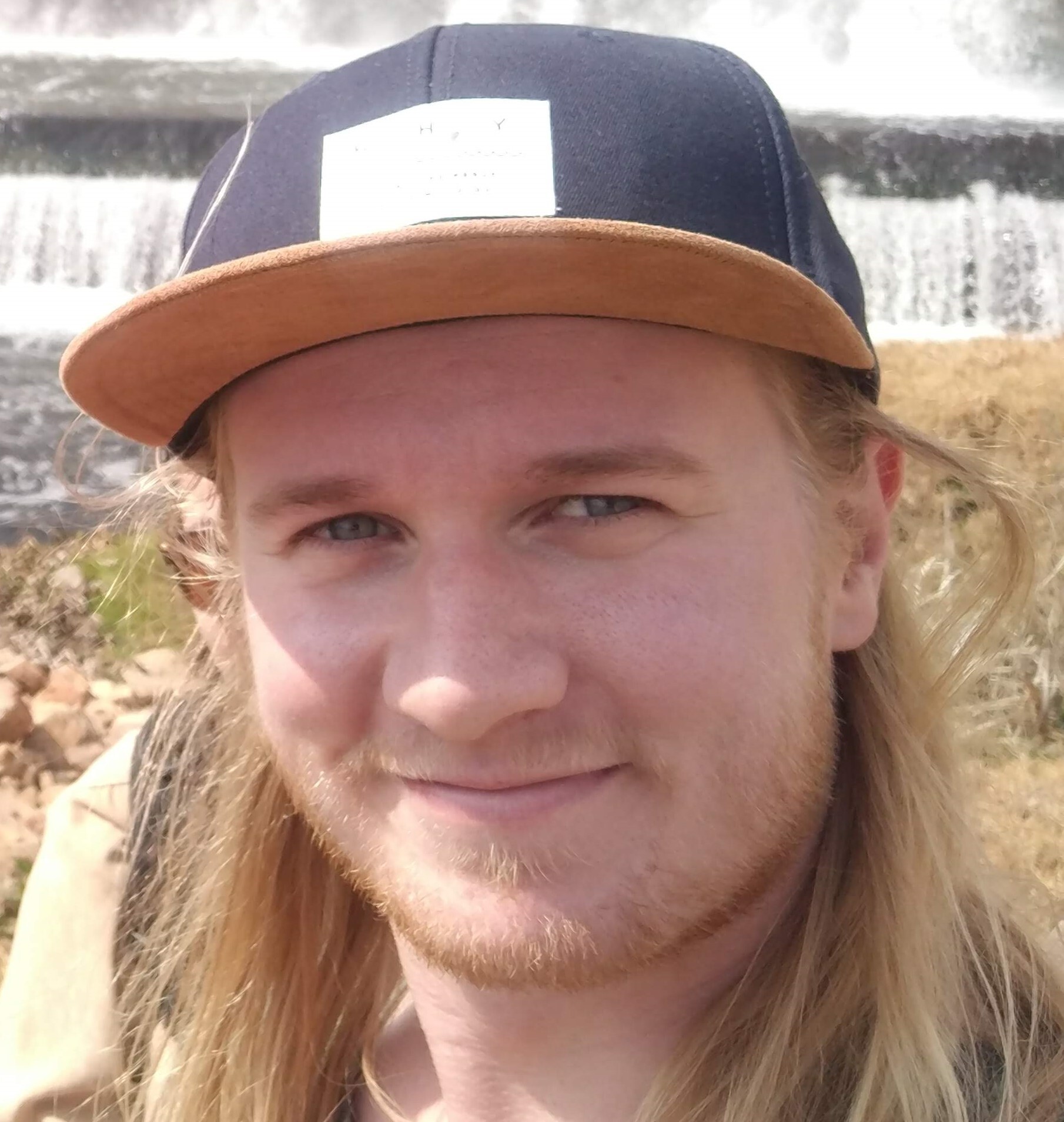 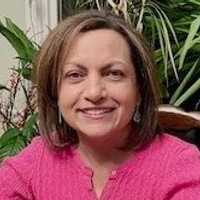 Chinwe Didigu
Software Engineer
Continuous Runs
Mark Moussa
Software Engineer
Instant Runs
Tyler Schiewe
Software Engineer
Web Architect
Rita Owens
Engineer
Instant Runs
Maksym Petrenko
Software Engineer
Runs-on-Request
Elon Olsson
Software Engineer
OpenSpace
Space Weather at CCMC
Real-time space weather activities that require human-in-the-loop analyses and training, previously performed by CCMC staff, have transitioned from CCMC to Moon-to-Mars (M2M) Office (Director: Yari Collado-Vega, Deputy: Anna Chulaki)
CCMC no longer trains space weather forecasters
CCMC continues to be the primary interface with model developers and the research community for all model/tools onboarding (including real-time)
CCMC is continuing all other real-time space weather activities including developing real-time systems, running real-time simulations, automatic ingesting and serving information through CCMC’s space weather portals and perpetual archives:
iSWA - integrated Space Weather Analysis system
DONKI - Database of Notifications, Knowledge, Information
Scoreboards – pre-event forecast collection, comparative display, and database
M2M analysts provide entries/feeds into into DONKI, iSWA and the CME Scoreboard, when human-in-the-loop actions are required
integrated Space Weather Analysis System (iSWA)Flexible Portal for Ready-to-be-Used SWx Products
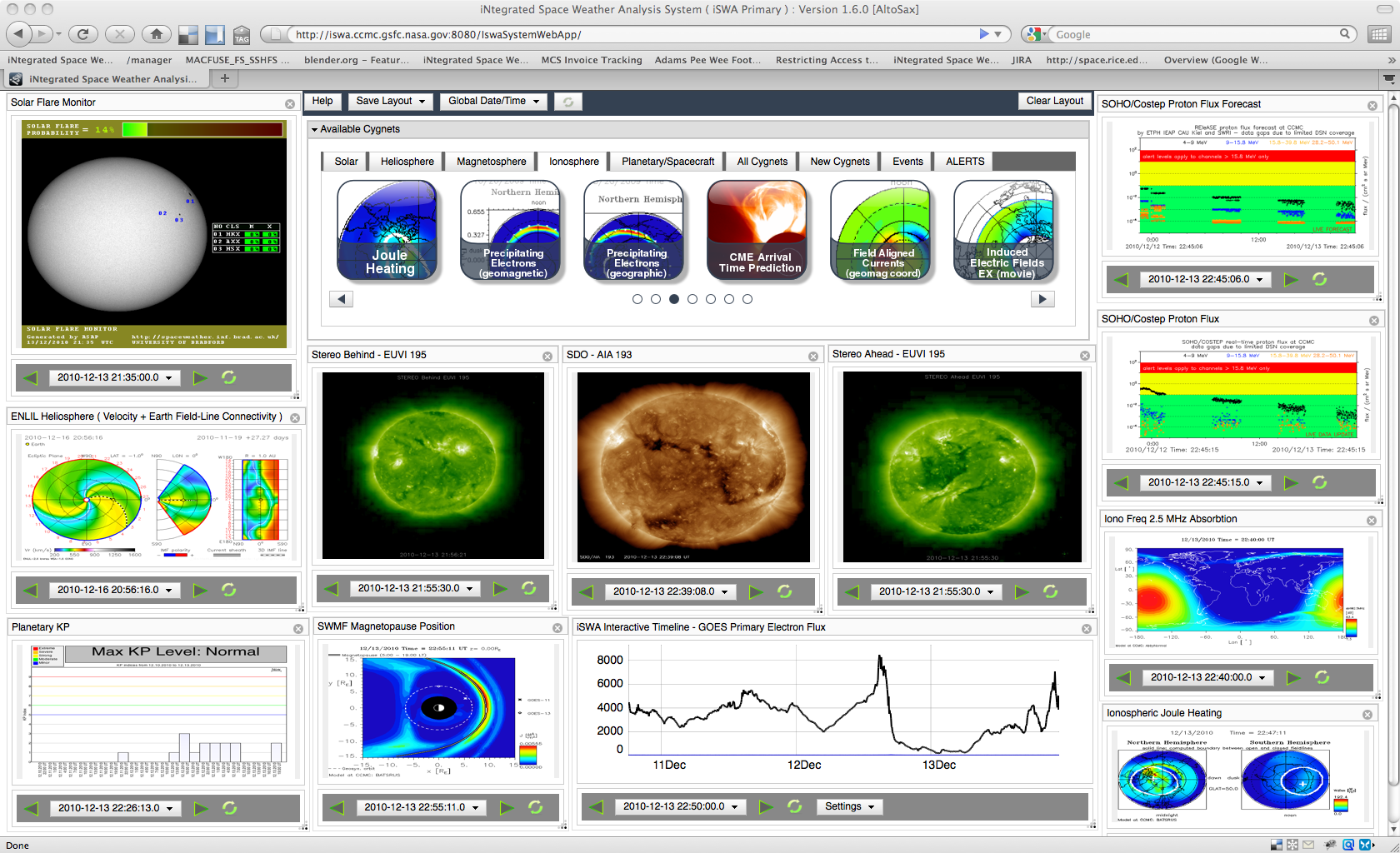 Ingest observational and simulated real-time data streams
Simulated data and widgets/cygnets can be streamed from external sources by CCMC partners (plug-and-play)
User configurable display layouts
Ability to go back in time and save layouts
Utilized for SW monitoring, event studies, system science, forecaster training, demos of new capabilities
R. Mullinix
https://iswa.ccmc.gsfc.nasa.gov
Highlights of iSWA Upgrades
Added new real-time observed and simulated data streams: PINE, UMASEP, NAIRAS, HESPERIA, observed F10.7, TEC maps, WSA
Reengineered webservices and all numerical data feeds are available via the iSWA HAPI webservices
https://iswa.gsfc.nasa.gov/IswaSystemWebApp/hapi
User interface changes
Added “info” button to each cygnet with individual detailed description
Added a “Mars” tab (collaboration between CCMC, Maven, and M2M)
Added “Radiation/Plasma Effects” tab
Added “Retired” tab
Cleaned up catalog of products 
Improved timeline plots with downloadable JSON
Ongoing: designing a modern vision of iSWA Next Gen system
Game-Changing PartnershipsUtilizing Shared Proving Grounds
NASA/CCMC-NOAA/SWPC on R2O2R transition pipeline
Utilized shared cloud environment to promote secure and convenient collaboration between operational and research teams.
Initially set up to mirror the operational environment as closely as possible.
Ongoing project: Implementation and Evaluation of Modeling Suite for ICAO
Bi-weekly tag-ups
NASA CCMC-SRAG on Integrated Solar Energetic Proton (ISEP) project
Identify and evaluate new models
Develop tailored ISEP Alert/Warning Scoreboard Software
Implement these capabilities within CCMC as a non-operational prototype
Transition capabilities to M2M office for prototyping by M2M analysts and support of NASA SRAG (NASA in-house R2O2R  pipeline)
CCMC and SRAG work as one team, weekly tag-ups, coordinated hiring
T. Tsui, C. Didigu
L. Mays, J. Jones
CCMC-SWPC R2O2R Pipeline
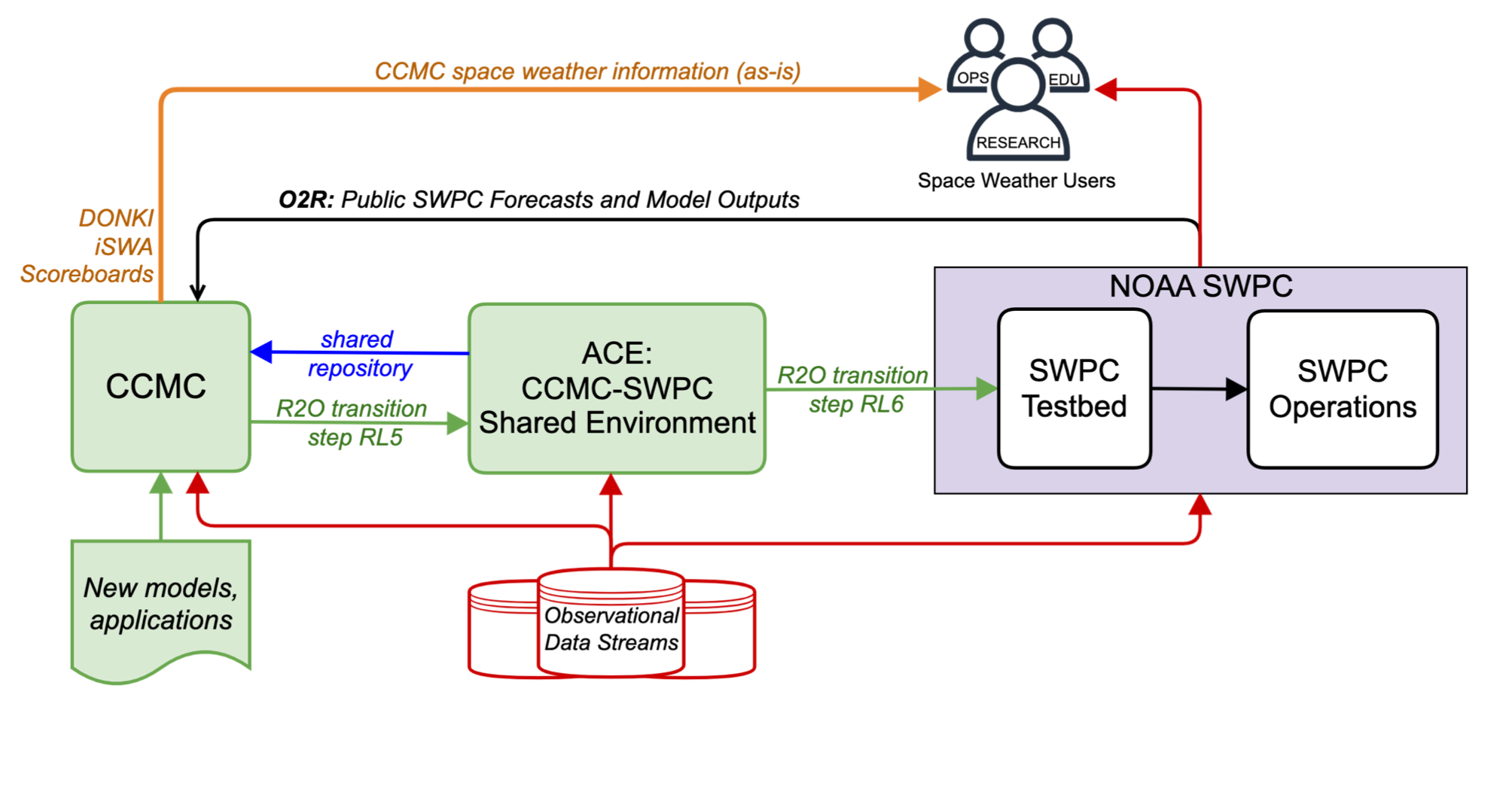 NASA in-house R2O2R Pipeline: CCMC support of human exploration
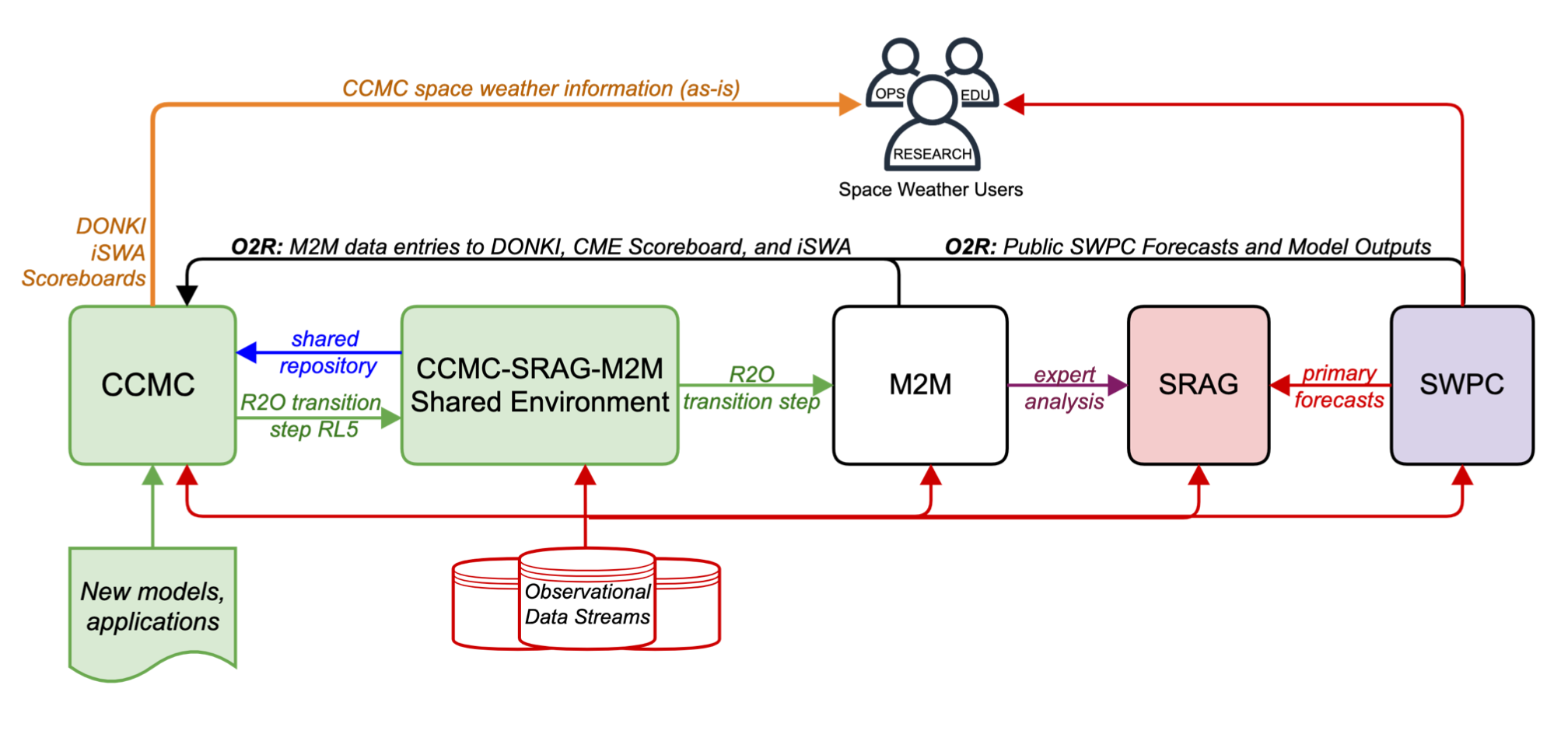 Validation
Focus on Essential  Space Environment Quantities (ESEQs) 
linked to impacts or passed between domains
derived from observational data and model outputs
enable tracking progress against established metrics & benchmarks, multi-model comparisons, scorecards. 
Evaluation based on historic time intervals 
Expose potential of new capabilities. 
Evaluating models entering R2O pipelines
Testing usefulness of upgrades and changes in simulation settings 
Interactive archives of evaluation results 
Testing predictions made prior to event onset  
Forecasting methods Scoreboards
Comprehensive 
Assessment of 
Models and 
Events based on 
Library tools
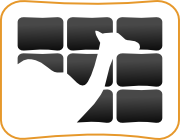 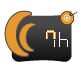 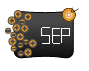 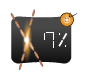 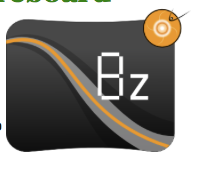 SEP
Flare
CME
IMF Bz
Ongoing Modernization:Easier On-boarding and Implementation of New Models
NASA LWS Strategic Capabilities program
all deliverables must be installed and tested at CCMC by the end of performance
development efforts include ongoing inputs from CCMC
CCMC is maintaining shared collaborative environments on the AWS cloud (with NASA security compliance) and at NASA HECC systems.
Establishing and following best practices. Shared GitLab repositories are possible.
CCMC supports containerizing models and applications
Working toward a streamlined onboarding process
Ongoing Modernization:Next Generation Simulation Services
Focus on user experience – streamline submission interface, create “user portal” 
Include information about model capabilities and appropriate utilization in model metadata.
Improve robustness: run health monitoring, replication and automatic failover  
More transparency about the run requests, including status updates and error reporting 
Improve quality control of simulation results and metadata
Improve speed of simulations/visualizations (Pleiades, GPU)
Enable reproducibility of simulation runs and plots utilized in publications
M. Petrenko, C. Didigu, M. Moussa,  R. Owens , L. Rastaetter
Thermosphere Modeling for Satellite Drag
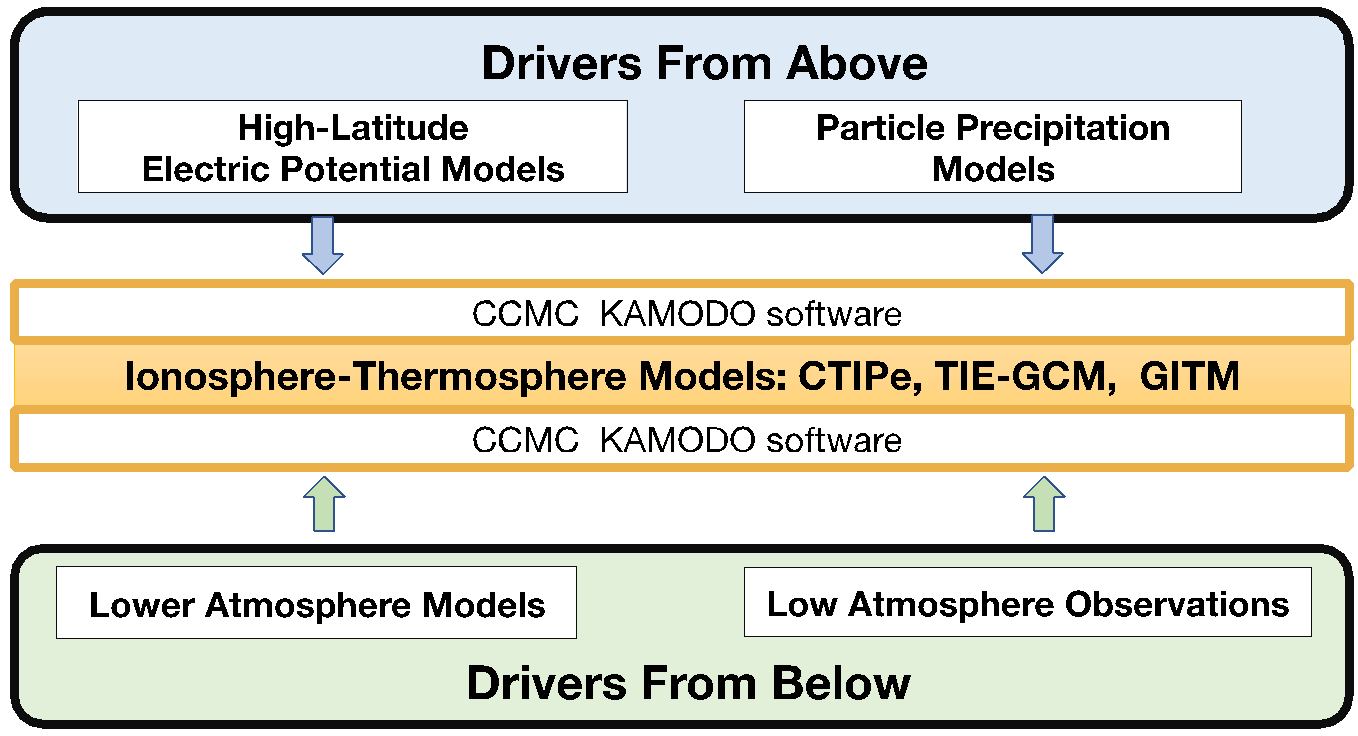 Bringing-in physics-based models and generating libraries of drivers from above and below for a flexible magnetosphere-ionosphere-thermosphere-atmosphere coupled modeling system.
Coupling with orbit propagators that are ready to take any satellite trajectory as input
GDC support: CCMC is preparing simulated GDC data that can be used for
data assimilation techniques for neutral density models
test reconstruction techniques of local and global patterns from GDC observational timelines
J. Yue, M-Y. Chou, J. Wang, K. Garcia-Sage, R. Ringuette
Global Magnetosphere (MHD)
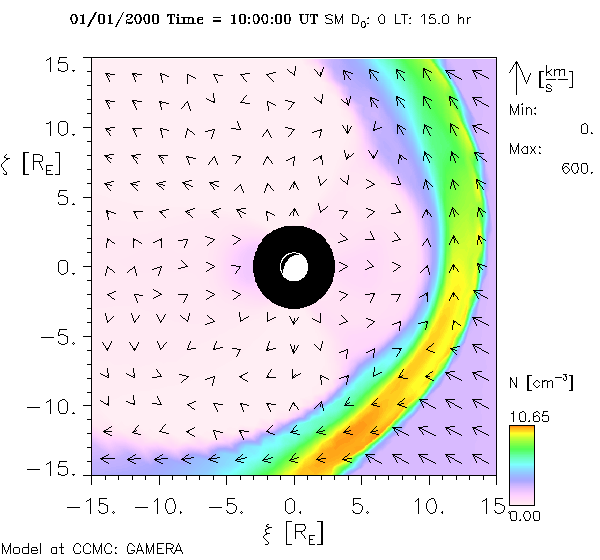 GAMERA
SM coordinates
MLT=15 h
Models
GAMERA: added to online visualization 
GUMICS-5: support for cell-centered output values
Delta-B:(ground magnetic perturbations) at a list of positions or on a grid (post-processing request)
Visualization
Oblique cut slices in online visualization
Coordinate transformation between SM, GSM and GSE
Plot ensembles (experimental; hand-add comparison runs)
 SWMF RoR upgrade
“Preset” simulation settings, e.g., “SWPC 2”, “Storm 1”
“Custom” settings include new selections: several new ionosphere conductance models, increased ionosphere electrodynamics resolution, inner boundary conditions type (including outflow), resistivity type (numerical only, constant, anomalous) + …
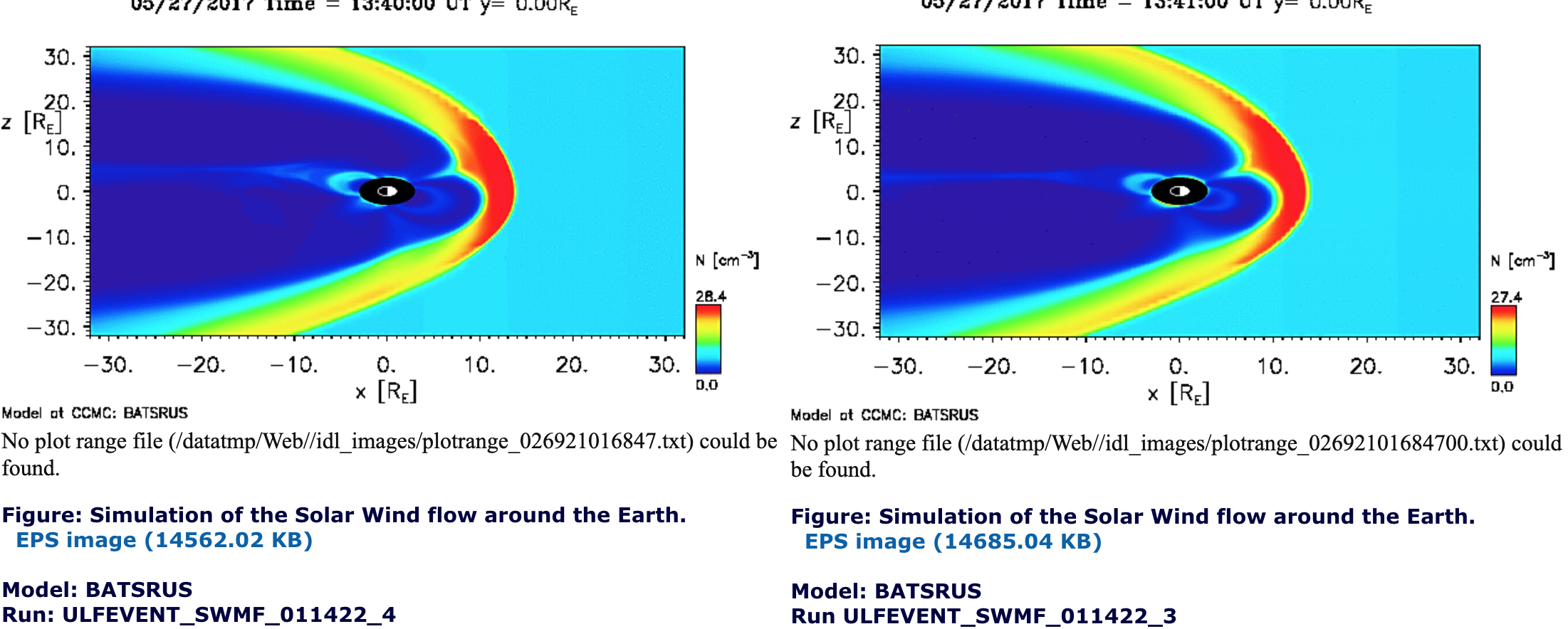 Plot Ensemble
High-res. grid  	   Low res. grid
L. Rastaetter, M. El Alaoui, M. Kuznetsova, M. Petrenko
CCMC - SWMF Team Partnershipto improve the quality and quantity of science that can be done with CCMC Runs-on-Request
Provide CCMC users with a database of readily available simulation results of all newly occurring storms
Improving modular capability of the ionospheric electrodynamic model 
Utilize high-resolution SWMF ionospheric electrodynamics output to drive global ionosphere model GITM 
Enable comparisons of outputs from GITM, such as electron density and total electron content (TEC), thermosphere density, temperature and composition with available observations (including GOLD, ICON)
Update GITM and use the most recent solar irradiance model FISM 2.0, to drive GITM to capture short-term solar irradiance impact on the ionosphere-thermosphere system, such as flare
CCMC is Moving Beyond Single-Fluid MHD
Magnetic field (Bx)
Density
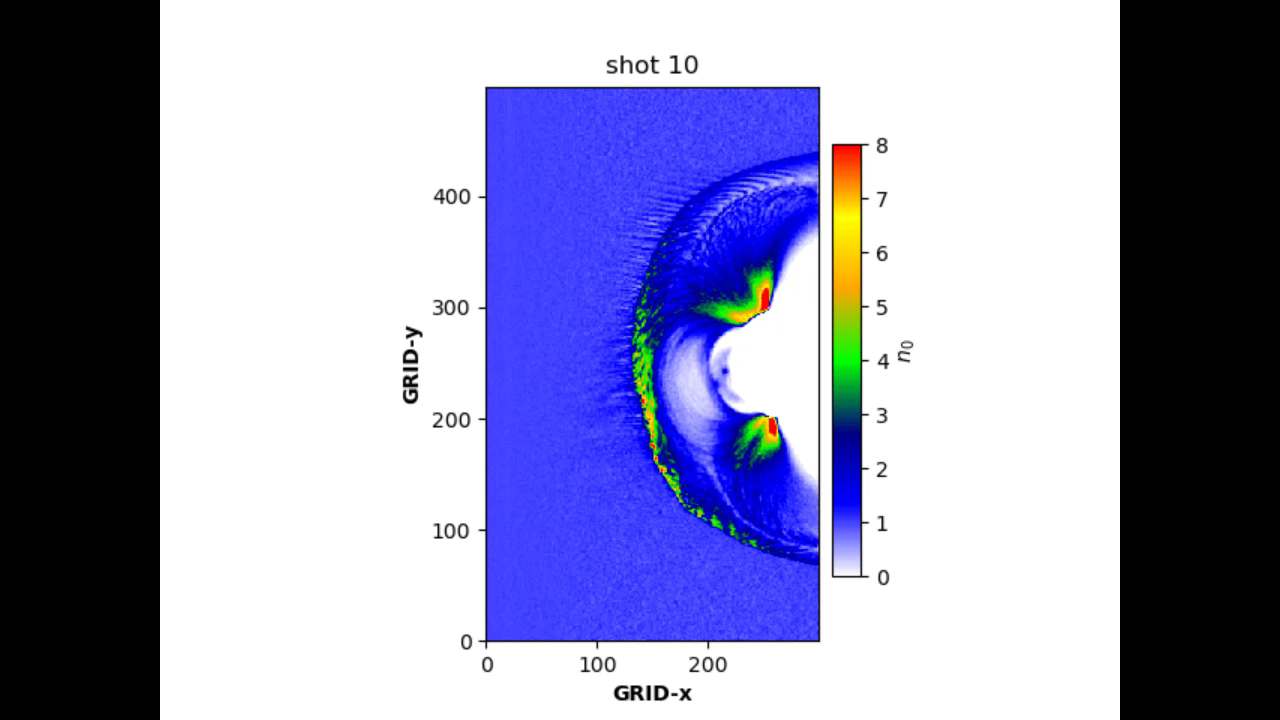 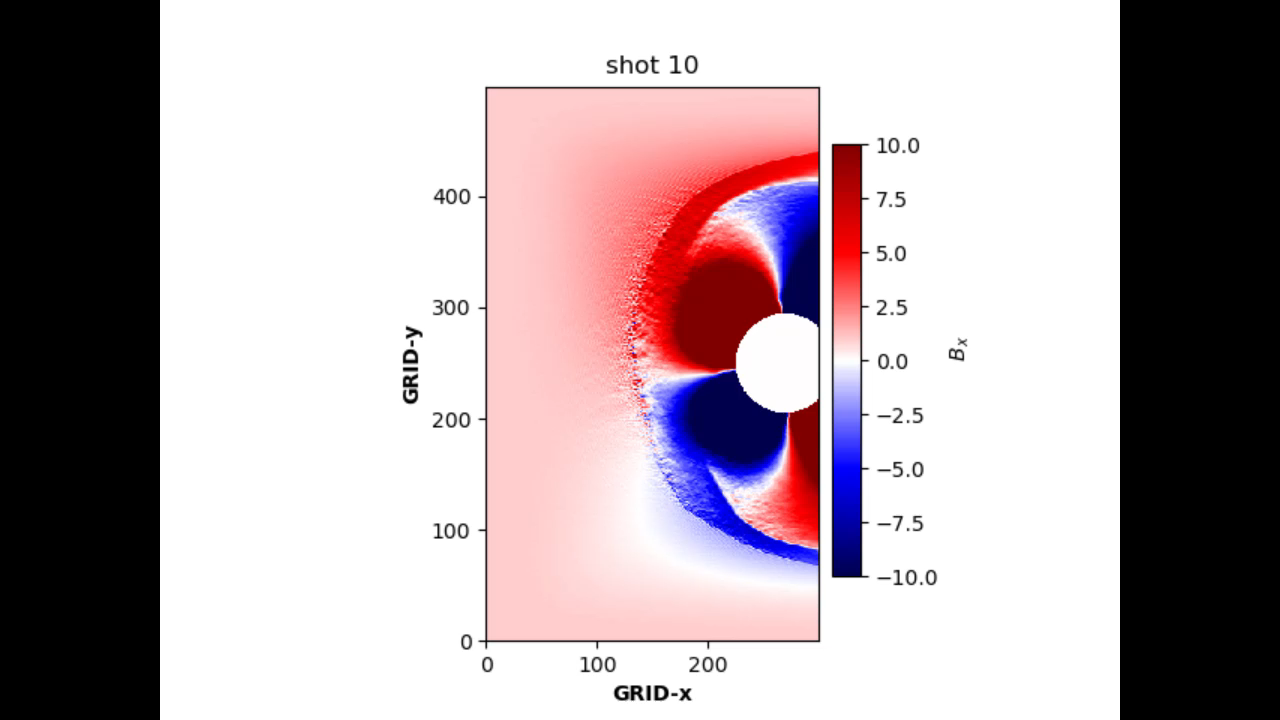 Hybrid and particle-in-cell (PIC) approaches enable addressing problems such as 
Reconnection
waves particle interactions
particle energization and transport at different regions
Global hybrid models can address turbulence on multiple scales.
Simulations of the solar wind interaction with the Earth’s magnetosphere 
with Hybrid Particle Event-Resolving Simulator - HYPERS [Omelchenko]
M. El Alaoui
Bridging MHD and Kinetic Scales with HYPERS
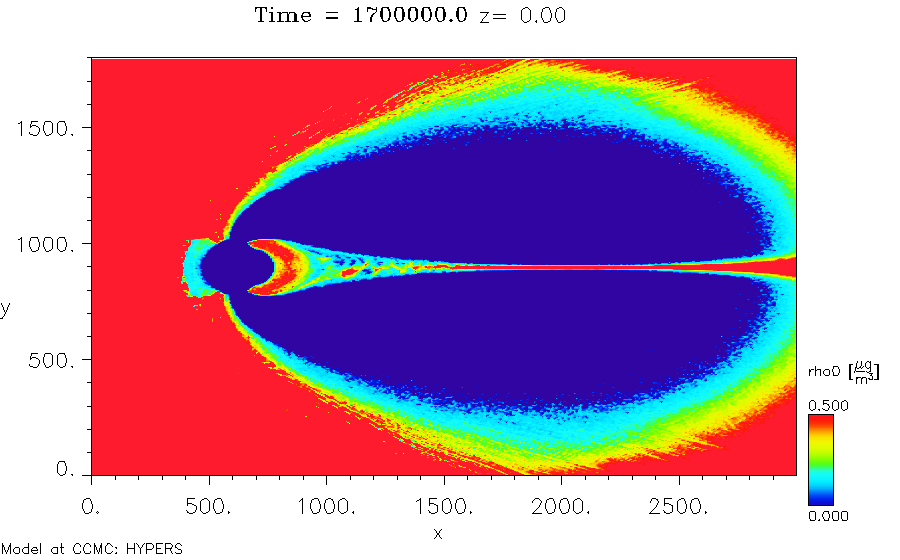 Hybrid approaches enable addressing problems on ion scales
Hypers runs executed locally and on Pleiades for several IMF orientations
Input/Output
Specify the computational domain
Specify the solar wind and IMF input
Specify desired simulation output
Density
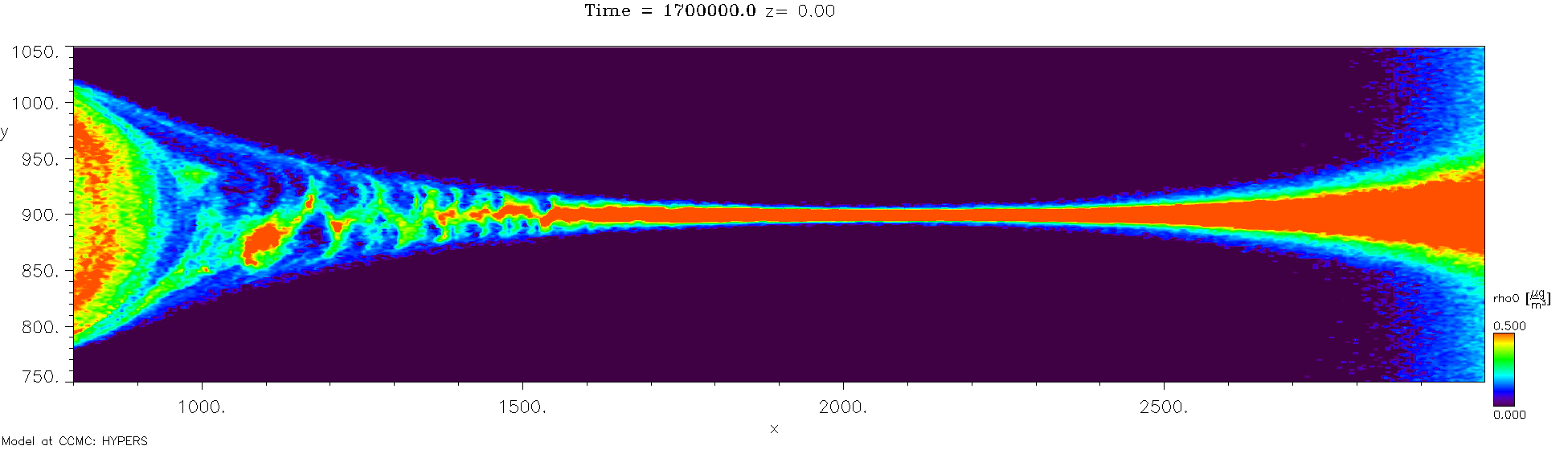 Near-Earth Radiation and Plasma Environment
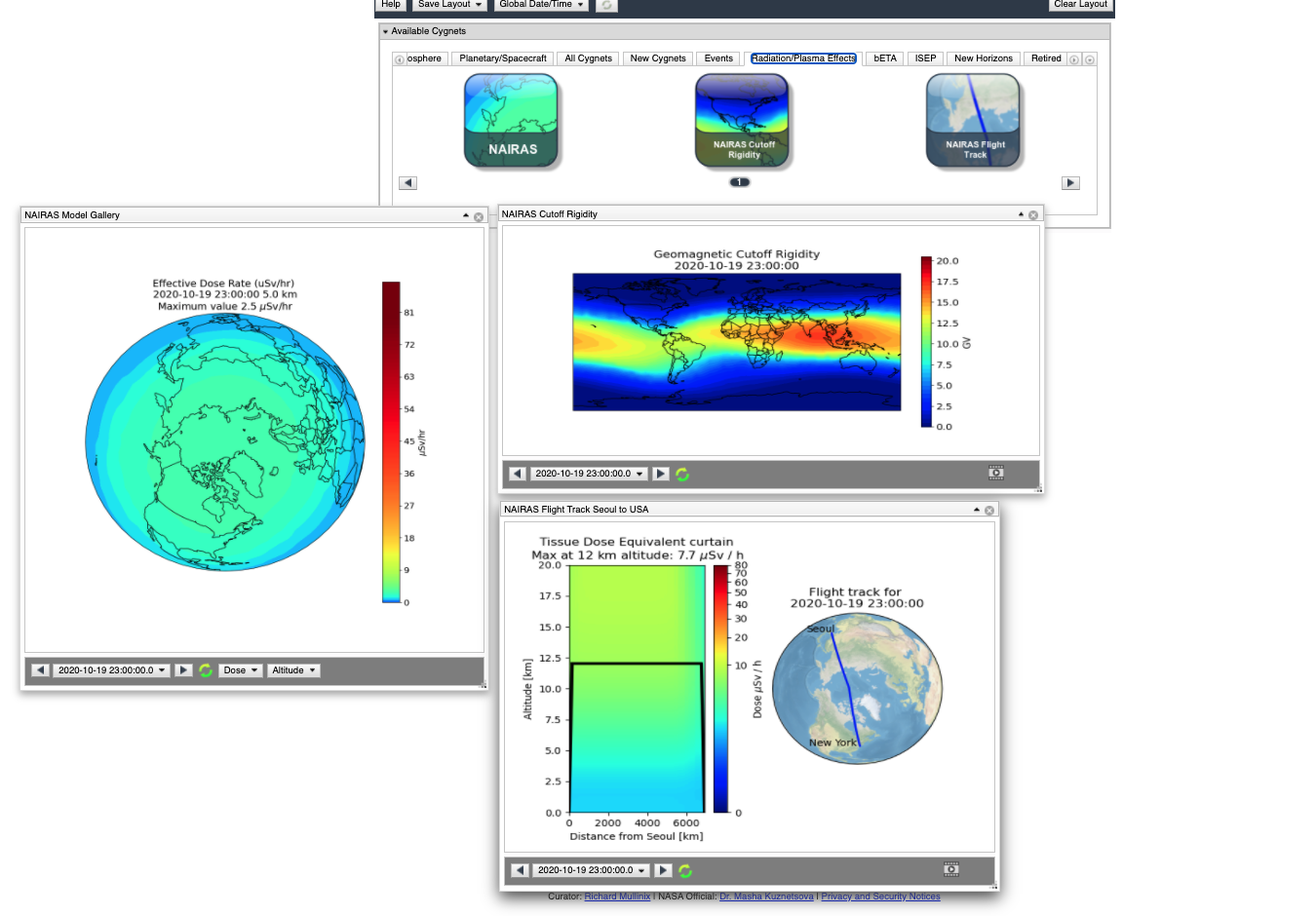 NAIRAS 3.0 (Nowcast of Atmospheric Ionizing Radiation for Aviation Safety) available for iSWA, soon for ROR
PINE (Plasma density in the Inner magnetosphere Neural network-based Empirical) outputs are available on iSWA
CIMI updated 
VERB post-processing tools for extracting fluxes at Van Allen Probes and POES are available
XLF3 Xinlin Li’s radiation belt model on MeV e-flux at GEO is running continuously
Ongoing/planned implementations and updates: 
SEAES-FC (Spacecraft Environment Anomalies Expert System Flow Chart)
RAM-SCB and AMPS (Adaptive Mesh Particle Simulator)
Radiation Belt Model by J. Bortnik et al
Progress in the ongoing community-wide internal charging and surface charging modelling challenge
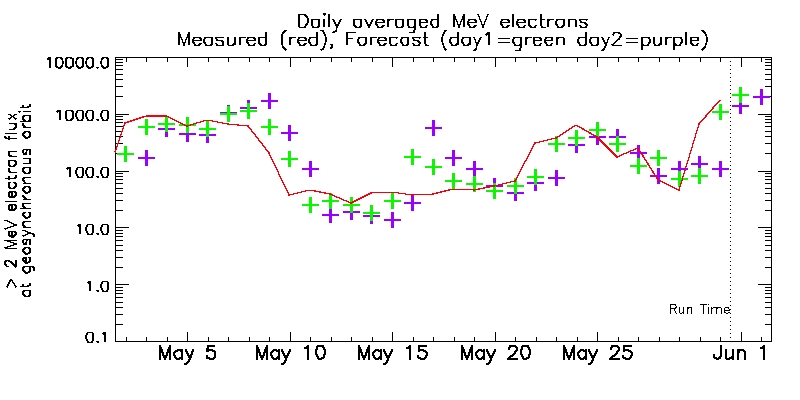 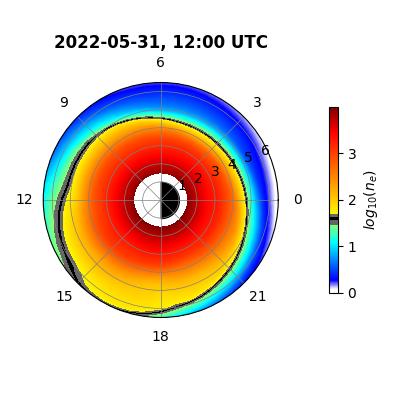 Y. Zheng, L. Rastaetter
Vision for the Future
Solidify CCMC role as a fast response unit to evolving community and agencies needs
Facilitate innovation: move towards high-quality, high-resolution runs, implement ML/AI capabilities, utilize GPUs, go beyond MHD
Engage modelers in models/capabilities on-boarding
Facilitate open science: establish CCMC as a hub for                                                                                                                                                                                                                                                                                                                                                                                                                                                                                                collaborative development and evaluations of open-source models/software
Expand beyond Sun and Earth?
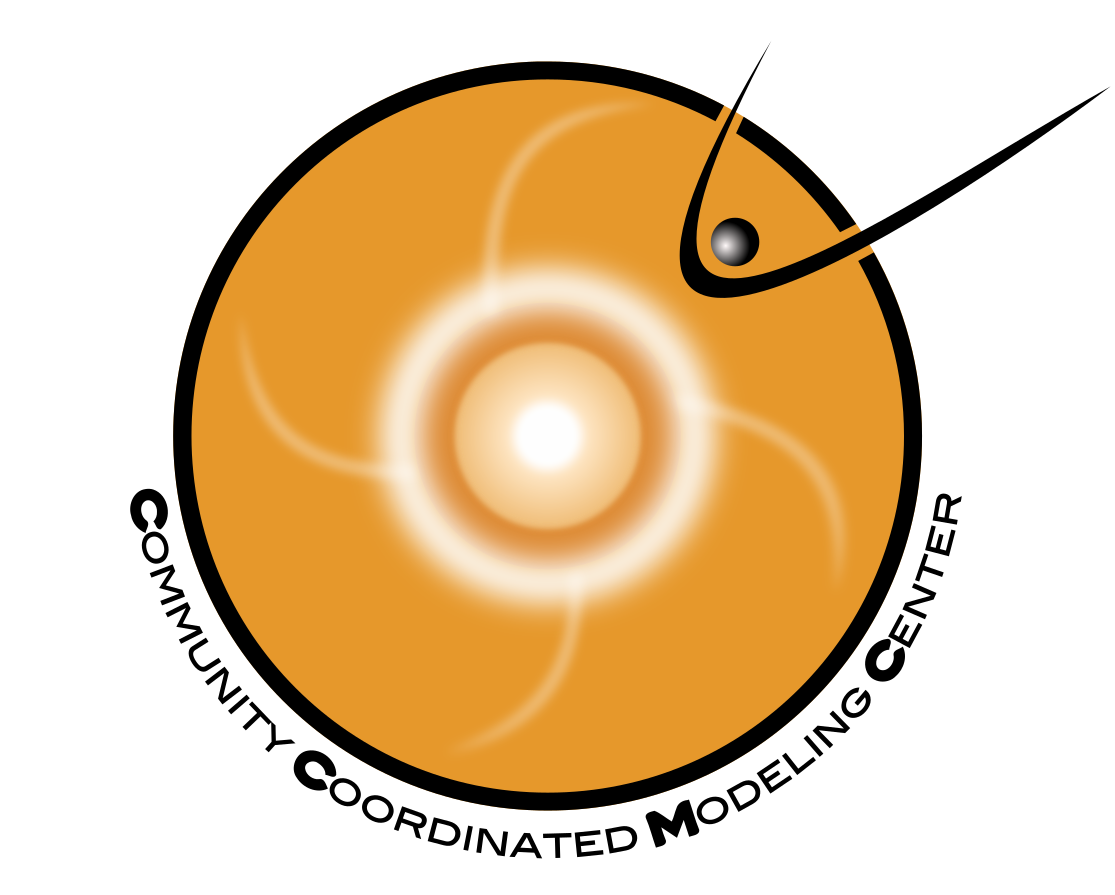